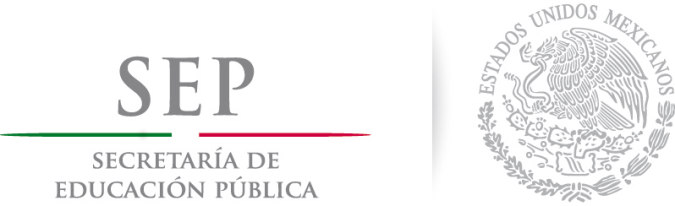 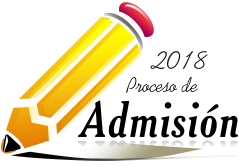 Normas de Convivencia Escolar
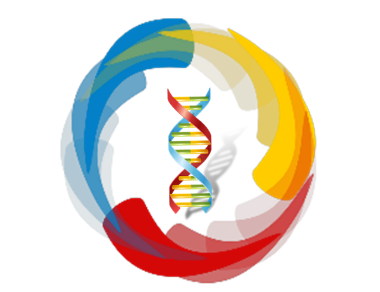 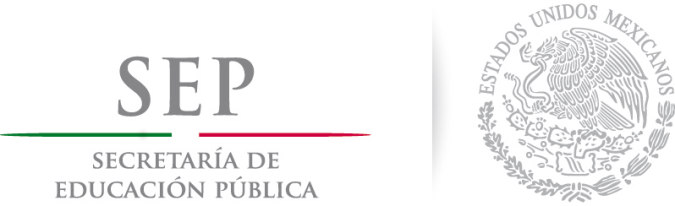 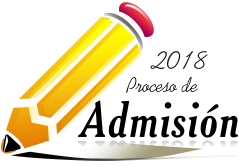 Normas mínimas de  Convivencia Escolar
Tienen la finalidad de preservar la integridad de nuestros educandos; en él se establecen los derechos y obligaciones que tiene todo alumno inscrito en esta institución.
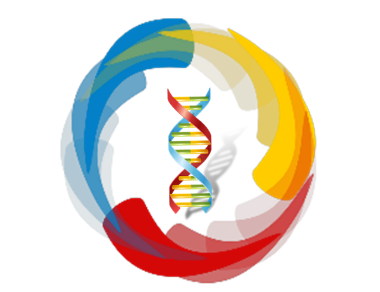 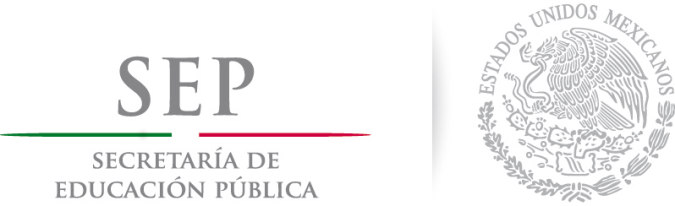 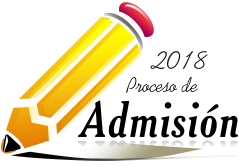 Normas mínimas de  Convivencia Escolar
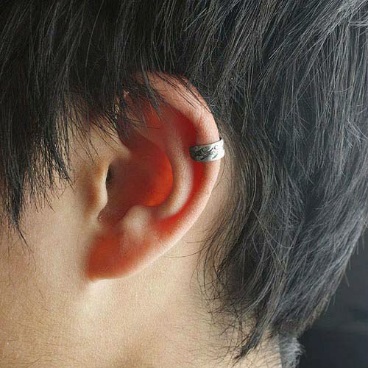 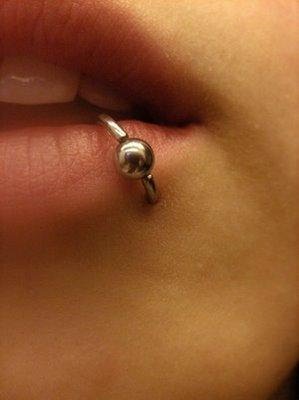 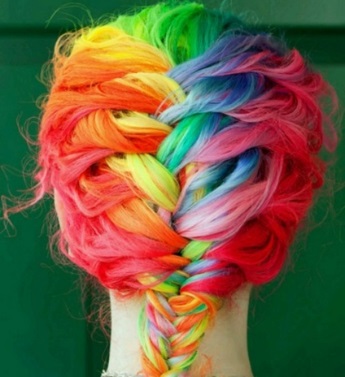 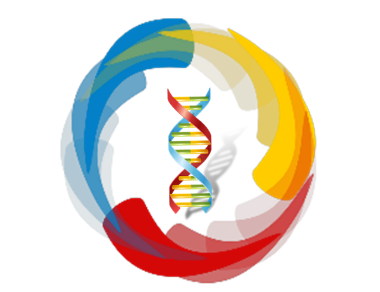 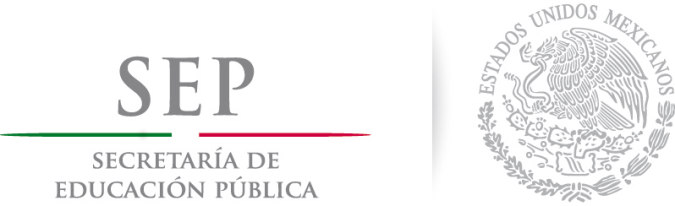 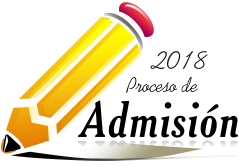 Normas mínimas de  Convivencia Escolar
Portar el uniforme Oficial completo que lo identifique como alumn@ del Plantel de acuerdo a los horarios asignados al grupo que pertenezca, así como para realizar cualquier trámite
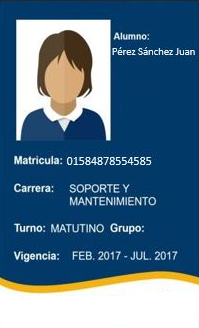 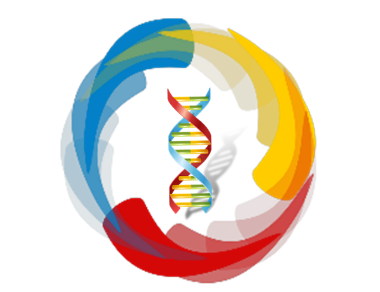 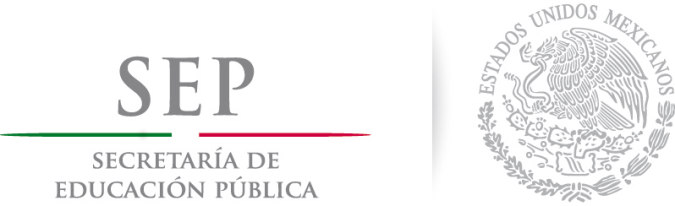 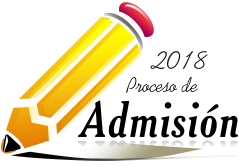 Normas mínimas de  Convivencia Escolar
En caso de enfermedad o accidente los padres de familia o el Tutor deberá solicitar al siguiente día el justificante respectivo.
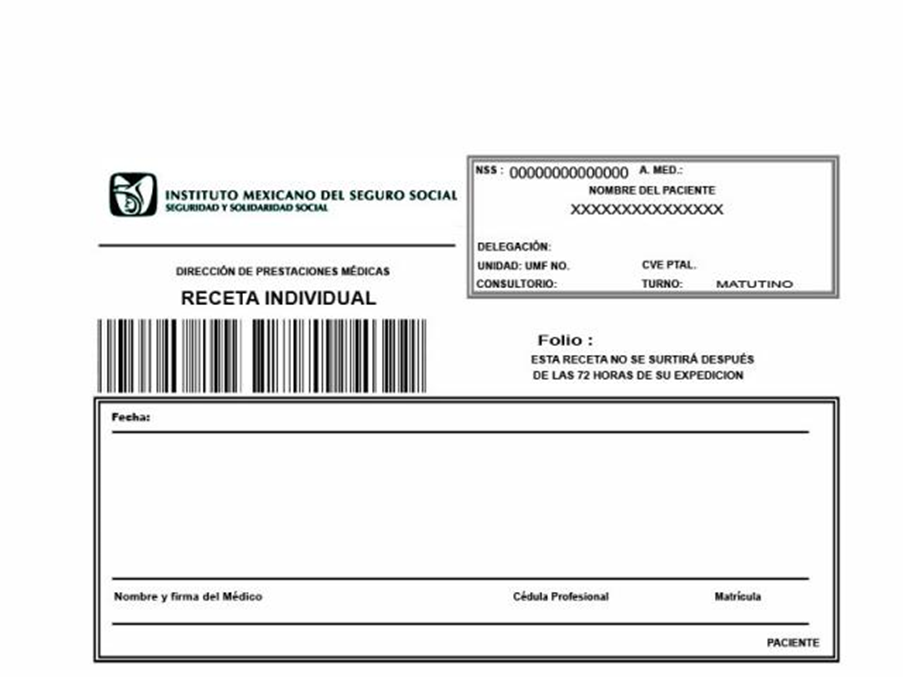 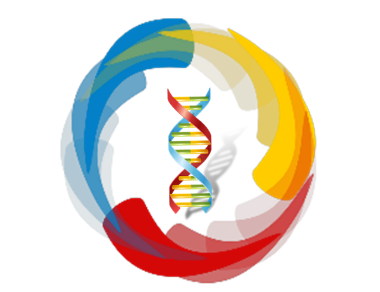 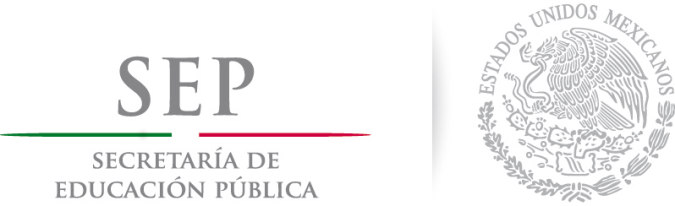 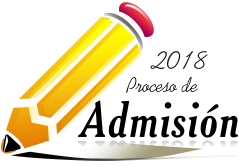 Normas mínimas de  Convivencia Escolar
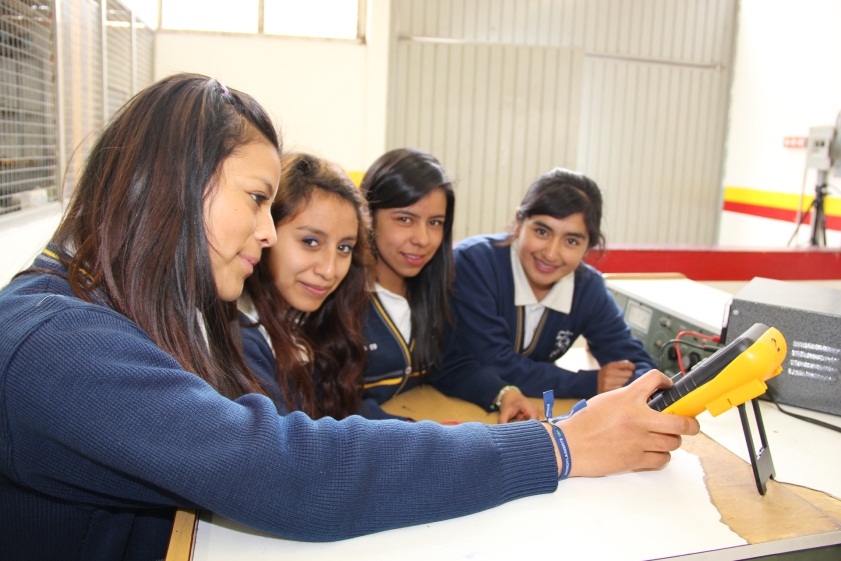 El alumno deberá permanecer dentro del Plantel en el horario de clases que se le haya asignado.
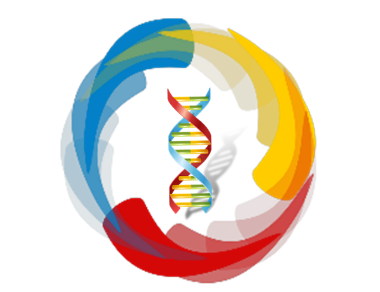 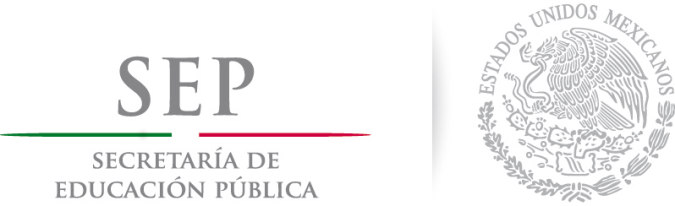 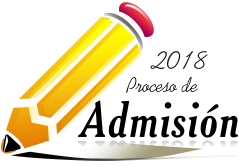 Normas mínimas de  Convivencia Escolar
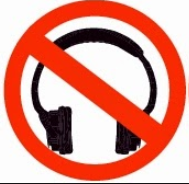 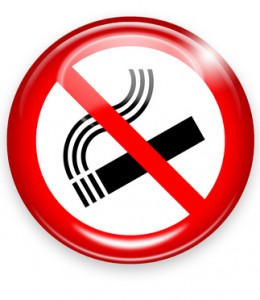 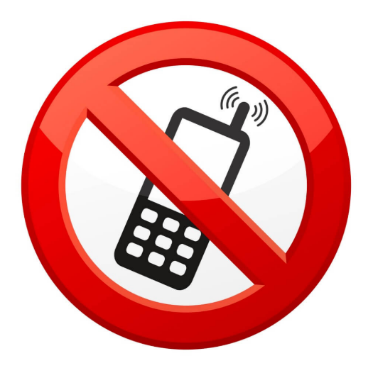 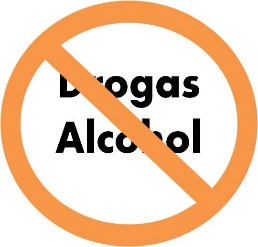 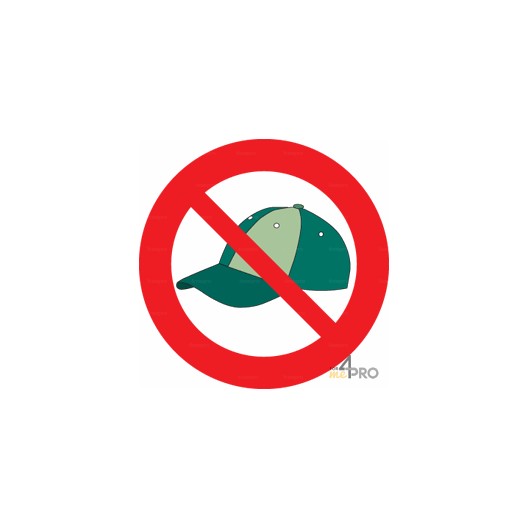 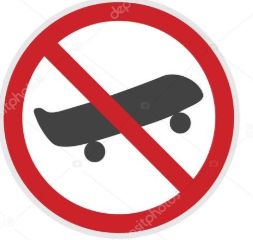 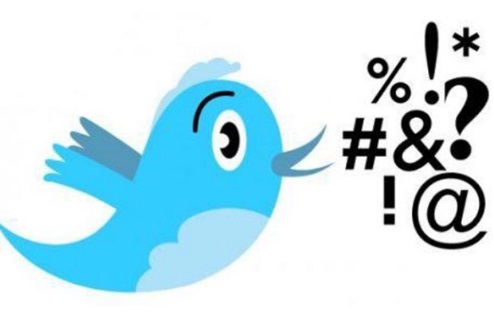 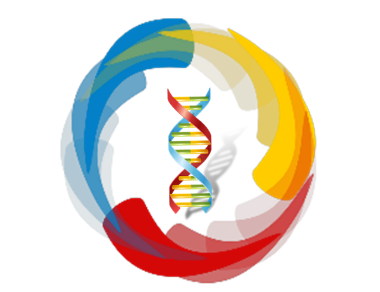